Age of Exploration
Vocab
Treaty of Tordesilla: 1494 agreement between Portugal and Spain that divided their New World land claims.
Dutch East India Company: Company established to direct trade in Asia.  Could mint money, make treaties, and even raise an army.
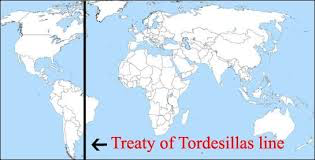 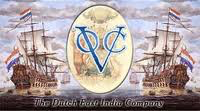 Ming Dynasty: Chinese dynasty that ruled from 1368-1644

Manchus: Invaders from north of China who invaded and caused the Ming Dynasty to collapse.
Qing Dynasty: Dynasty begun by the Manchus.  Ruled China for more than 260 years.
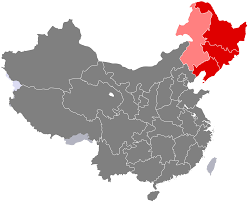 Colony: lands controlled by another nation.
 
Conquistador: Spanish conqueror
Mestizo: Mixed Spanish and Native American population.

Encomienda: Forced Native American labor by the Spanish.
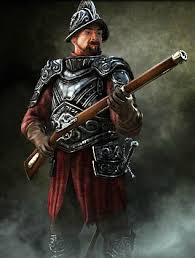 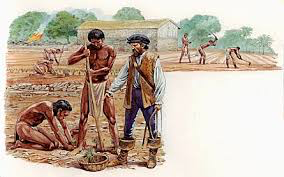 Pilgrims: English colonizers who established English colony of Plymouth in 1620 after leaving England for being persecuted for their beliefs.
Puritans: English group seeking religious freedom from England’s Anglican church.  Sought to build model Christian community at Massachusetts Bay colony.
New Netherlands: Dutch colony established in North America.  Also found Hudson Bay & Hudson Straight

Jamestown: First permanent settlement established by the British in 1607.  Named after King James.
New France: French colony established for fur trading.  Also founded Quebec.
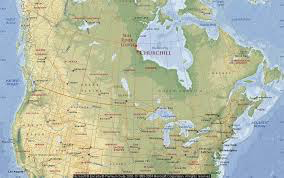 Atlantic Slave Trade: The buying and selling of Africans for work in the Americas.

Triangle Trade: Trade network by which African slaves were captured and traded/sold for goods in Africa, the Americas, and Europe.
Middle Passage: The voyage that brought captured Africans to the Americas.
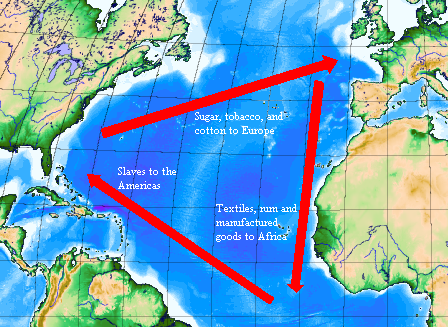 Columbian Exchange: The global transfer of foods, plants, and animals during the colonization of the Americas.

Capitalism: Economic system based on private ownership and the investment of resources, such as money, for profit.
Mercantilism: Theory that held that a company’s power depended on its wealth.


Joint-Stock Company: Worked like a corporation with investors buying shares of stock of a company.